Dating God’s Way:
Killing the Golden Calf of Marriage
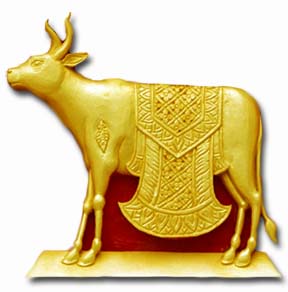